Mary & Women In Islam
Outline
General Overview of women in Islam

Mary (Maryam) & her position in Islam

Question & Answer
Order of the Universe
God created everything, from sub-atomic particles to human beings, in pairs to form a unity
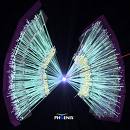 Basis in the Qur'an  & Hadith
Created as partners:
	O mankind! Reverence your Guardian-Lord, who created you from a single person, created, of like nature, his mate, and from this pair scattered (like seeds) countless men and women… Qur’an (4:1)

In hadith (sayings of the Prophet Muhammad):
	“Women are the twin halves of men.“
Spiritual Equality in the Qur'an
Their Lord answered them: Truly I will never cause to be lost the work any of you, Be you a male or female, you are members one of another. (3:195)

	Whoever does an atom’s weight of good, whether male or female, and is a believer, all such shall enter into paradise. (40:40)  

	Whoever works righteousness, man or women, and has faith verily to him /her we will give a new life that is good and pure, and we will bestow on such their reward according to the best of their actions. (16:97)
Spiritual Equality Cont.
For Muslim men and women, for believing men and women, for devout men and women, for true men and women, for men and women who are patient and constant, for men and women who humble themselves, for men and women who give in charity, for men and women who fast, for men and women who guard their chastity, and for men and women who engage much in Allah's praise, for them has Allah prepared forgiveness and great reward. 
  Qur’an (33:35)
Equality in Worship
The believing men and women, are associates and helpers of each other. They (collaborate) to promote all that is beneficial and discourage all that is evil; to establish prayers and give alms, and to obey Allah and his Messenger. Those are the people whom Allah would grant mercy. Indeed Allah is Mighty and Wise. Qur’an (9:71)
Women’s Rights in the Public Sphere
Women have equal rights to:

obtain education

own independent property

enter into contracts

initiate and run commercial enterprises

earn and posses wealth independently

express opinions and be heard

vote
equality of reward for equal deeds
Women’s Rights in Family Relations
Women have equal rights to:

negotiate marriage terms
to refuse any marriage proposal
demand a dowry from a prospective husband
obtain a divorce
(as a wife) receive provisions from their husband for all  needs
keep all money earned from work for personal use
(as a daughter or sister) receive support and maintenance by her father and brother respectively
Respect for Women’s Rights
Men and women have rights over each other

Basis from Qur'an:
	“And for women are rights over men similar to those of men over women.” (2:226) 

In Prophet Muhammad's last sermon, he said: 
	“O People, it is true that you have certain rights with regard to your women, but they also have rights over you. Remember that you have taken them as your wives only under Allah's trust and with His permission. If they abide by your right then to them belongs the right to be fed and clothed in kindness. Do treat your women well and be kind to them for they are your partners and committed helpers.”
Treatment of Women in the Qur'an
O you who believe! You are forbidden to inherit women against their will. Nor should you treat them with harshness, that you may take away part of the dowry you have given them - except when they have become guilty of open lewdness. On the contrary live with them on a footing of kindness and equity. If you take a dislike to them, it may be that you dislike something and Allah will bring about through it a great deal of good. (4:19)
Treatment of Women in Hadiths
"Treat women nicely, for a women is created from a rib, and the most curved portion of the rib is its upper portion, so, if you should try to straighten it, it will break, but if you leave it as it is, it will remain crooked. So treat women nicely.”

“Fear Allah in respect of women.” 

“The best of you are they who behave best to their wives.” 

“A Muslim must not hate his wife, and if he be displeased with one bad quality in her, let him be pleased with one that is good.”

“The more civil and kind a Muslim is to his wife, the more perfect in faith he is.”
Respect and Honor for Mothers
Mothers given much respect and honor:

Basis from the Qur'an:
	…Reverence Allah, through Whom you demand your mutual (rights), and reverence the wombs (that bore you); for Allah ever watches over you. (4:1)
Basis in Hadith
A man came Prophet Muhammad and asked: 
	"O Messenger of Allah, who is the person who has the greatest right on me with regards to kindness and attention?" 
	He replied, "Your mother." 
	"Then who?" He replied, "Your mother." 
	"Then who?" He replied, "Your mother." 
	"Then who?" He replied, "Your father." 

	On another occasion the Prophet said: 
	“Paradise lies under the feet of your mother…”
Modest Dress in Islam
Both men and women are required to dress modestly:

	Say to the believing men that they should lower their gaze and guard their modesty….And say to the believing women that they should lower their gaze and guard their modesty; that they should not display their beauty and ornaments except what ordinarily appear thereof; that they should draw their veils over their bosoms. 
	Qur’an (24:30-31)


I Corinthians 11:6 - the covering of women’s hair:
	If a woman does not cover her head, she should have her hair cut off; and if it is a disgrace for a woman to have her hair cut or shaved off, she should cover her head. (NIV)
Women’s Dress FAQ
When is a women obliged to cover?
         “the age of puberty”

Which part of the body should be covered?
       “Covering the face is not a requirement of Islam”

Is head-covering required for a woman in order to be a Muslim? 
	“Not covering the hair or not feeling ready to practice this requirement  should and does not prevent a woman to have faith in God and chose Islam as a religion.”

A woman is never to be forced to cover nor does a woman cover for someone else or any other reason than for the sake of God.
Significant Muslim Women
Hawwa (Eve) – the first women & wife  of Prophet Adam

Hajar – The wife of Prophet Abraham

Maryam – model character & Mother of Prophet Jesus

Khadijah – first Muslim & beloved wife of Prophet Muhammad

Aisha – intellectual, witty & wife* of Prophet Muhammad
	*After the death of Khadijah

Fatima – daughter of Prophet Muhammad
Mary (MaRYAM)
A Family of Faith
Mary was born into a noble family, a direct descendant of various prophets like Adam, Noah and Abraham

	From the Qur’an:
	God chose Adam, Noah, Abraham’s family, and the family of Imran, over all people, in one line  of descent…Imran’s wife said, ‘Lord I have dedicated what is growing in my womb entirely to You; so accept this from me’…[after Mary’s birth] ‘I name her Mary and I commend her and her offspring to Your protection from the rejected Satan.’  Her lord graciously accepted her and made her grow in goodness. (3:33-37)
Son of Mary
Emphasis on Jesus as  “son of Mary”: 

	The angels said to Mary: ‘Mary, God has chosen you and made you pure: He has truly chosen you  above all women…The angels said, ‘Mary, God gives you a news of a Word from him, whose name will be the Messiah, Jesus, son of Mary… Qur'an (3:42-45)
Mary’s Character
Mary was a chaste woman:
	‘My Lord, how can I have a son when no man has touched me?’ [The angel] said, ‘This is how God creates what he Will: When he has ordained something, he only says “Be” and it is.  He will teach him the Scripture and wisdom, the Torah and the Gospel. Qur’an (3:47-48)

Mary was a very blessed women:
	Whenever Zachariah went in to see her in the sanctuary, he found her supplied with provisions. He said, ‘Mary, how is it you have these provisions?’ and she said, ‘They are from God: God provides limitlessly for whoever He will.’ Qur’an (3: 37-38)
Mary Gives Birth to Jesus
Mary was brave, strong and trusted God: 
	So she conceived him; then withdrew herself with him to a remote place. And the pains of childbirth drove her to the trunk of a palm-tree: But (a voice) cried to her from beneath the (palm-tree): ‘Grieve not! for your Lord hath provided a stream beneath you; ‘And shake towards yourself the trunk of the palm-tree: It will let fall fresh ripe dates upon you. ‘So eat and drink and cool your eye.’ Qur’an (19:22-16)